Мои негромкие стихи
Иванов Александр Иванович,
Член Международного союза журналистов
2013г.
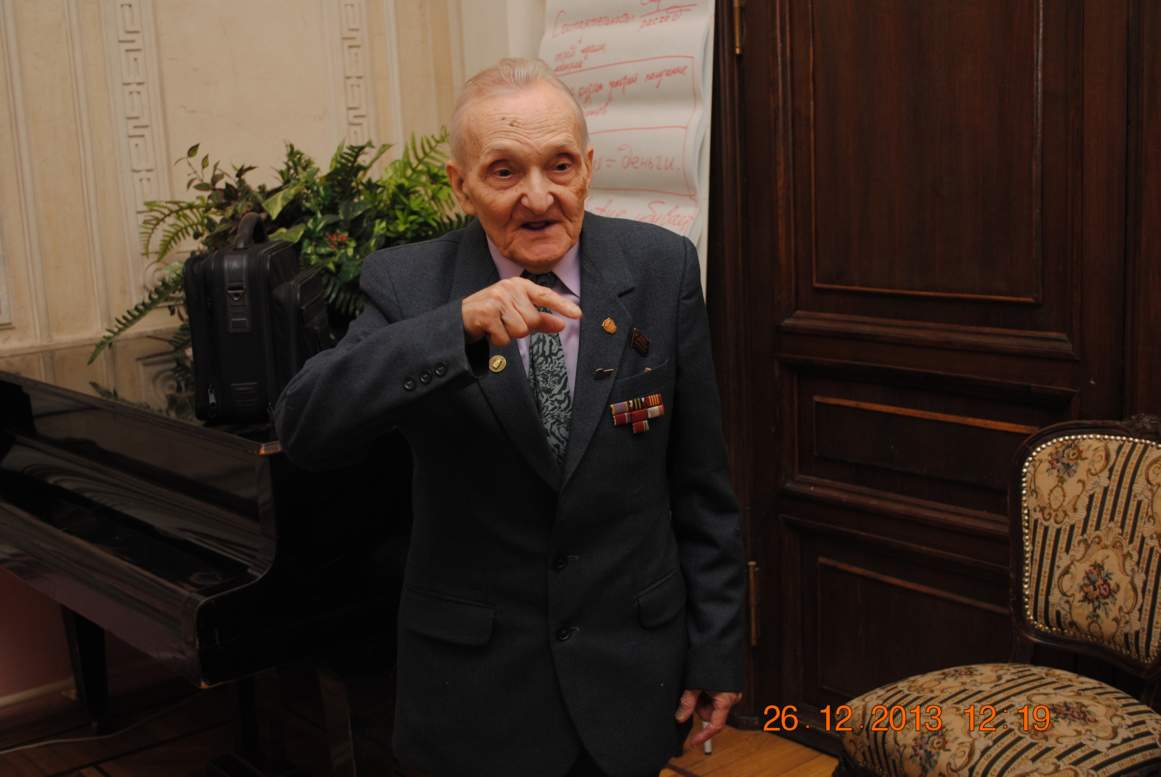 Иванов Александр Михайлович
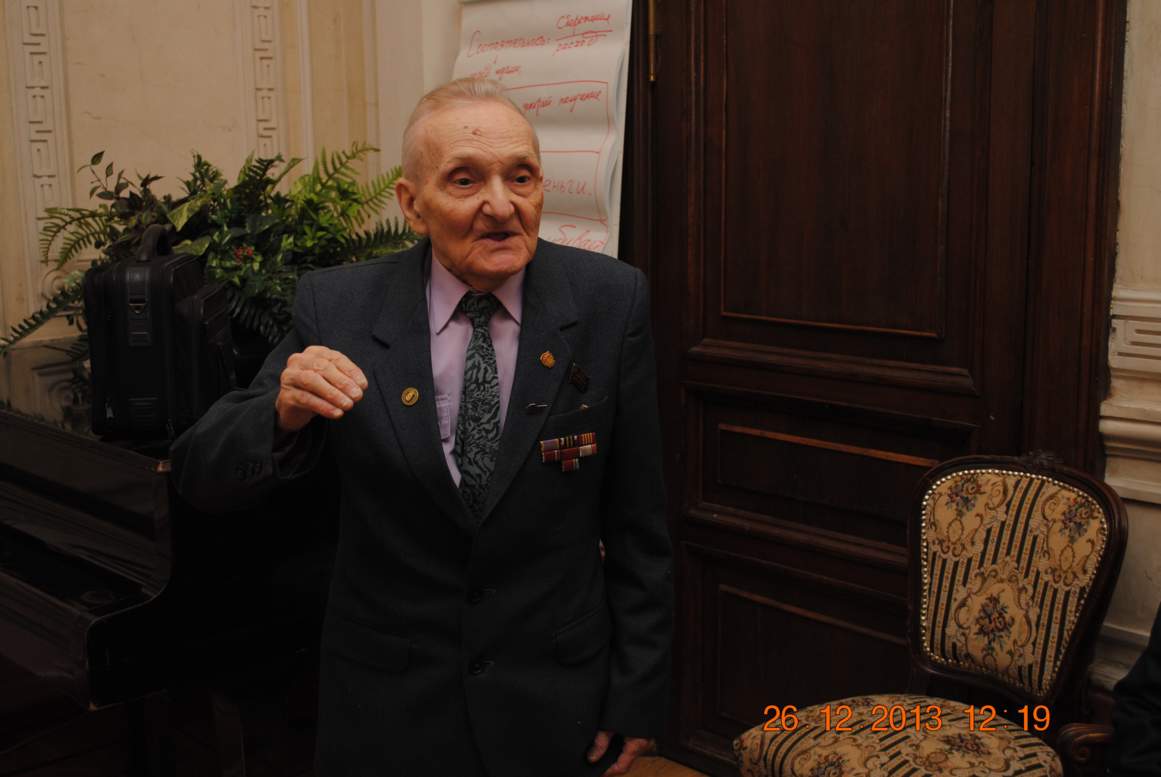 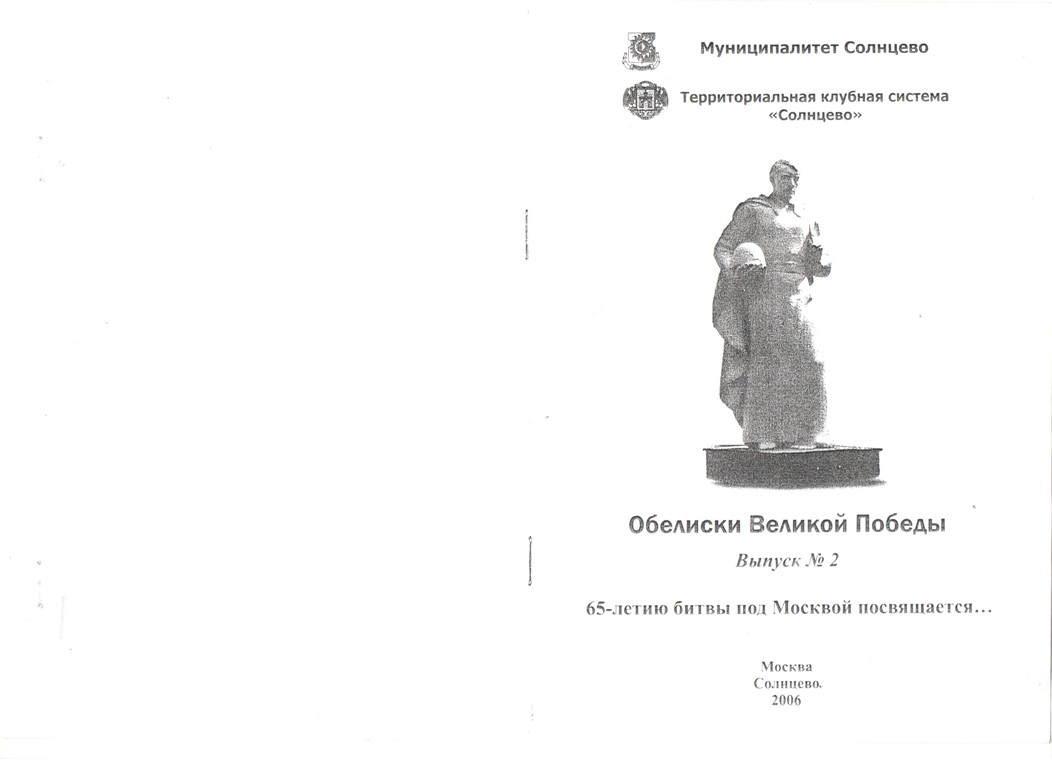 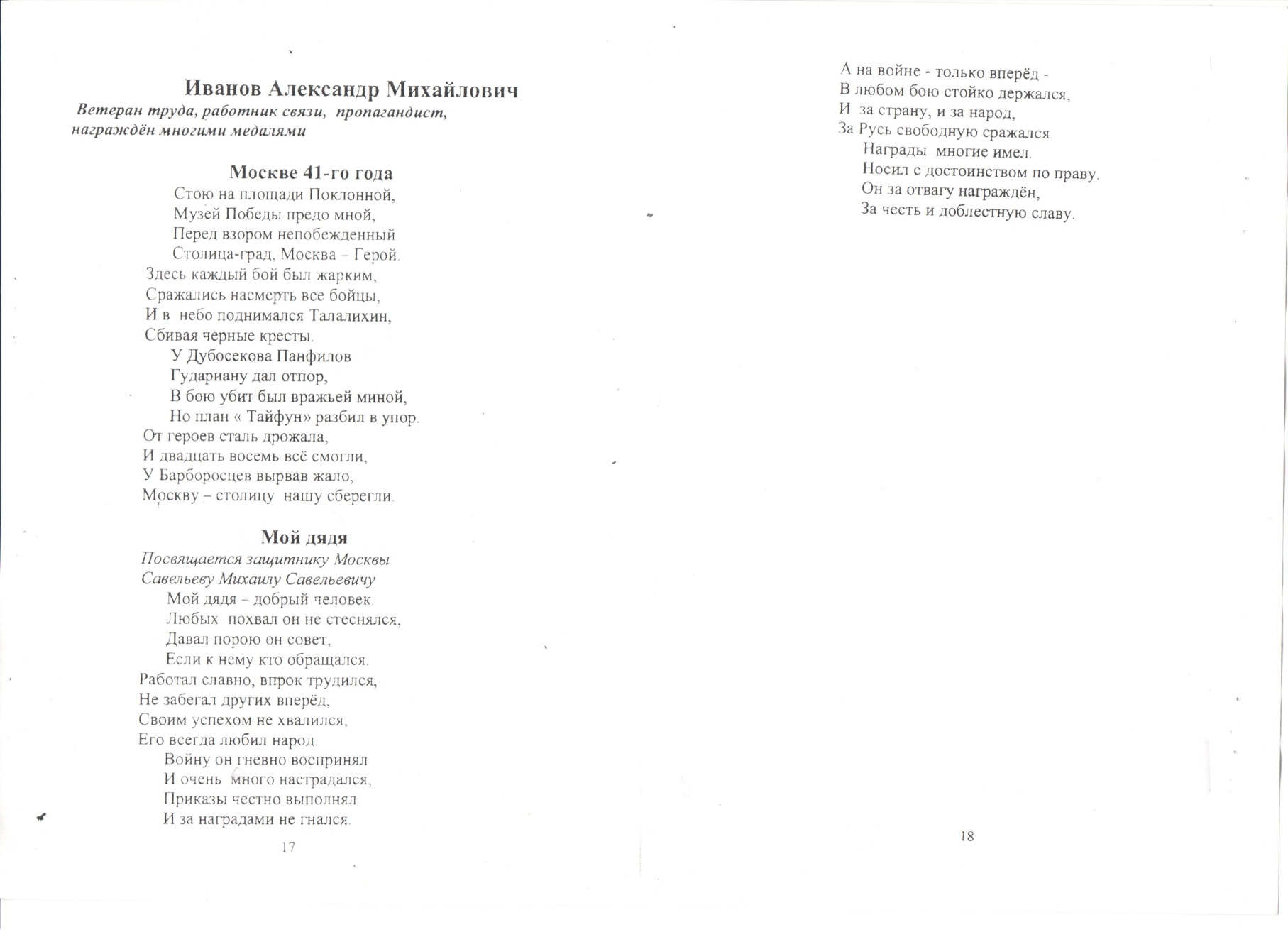 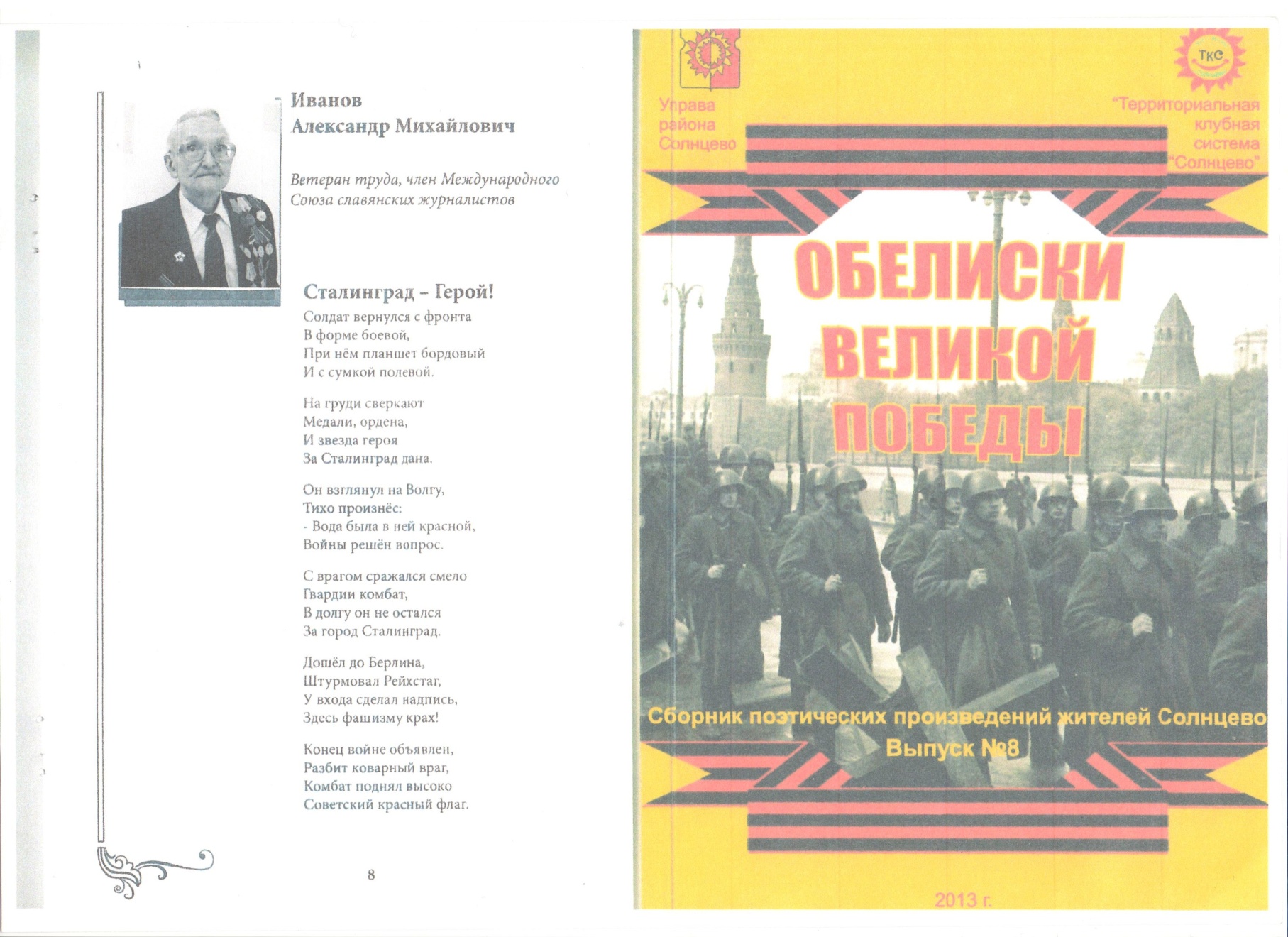 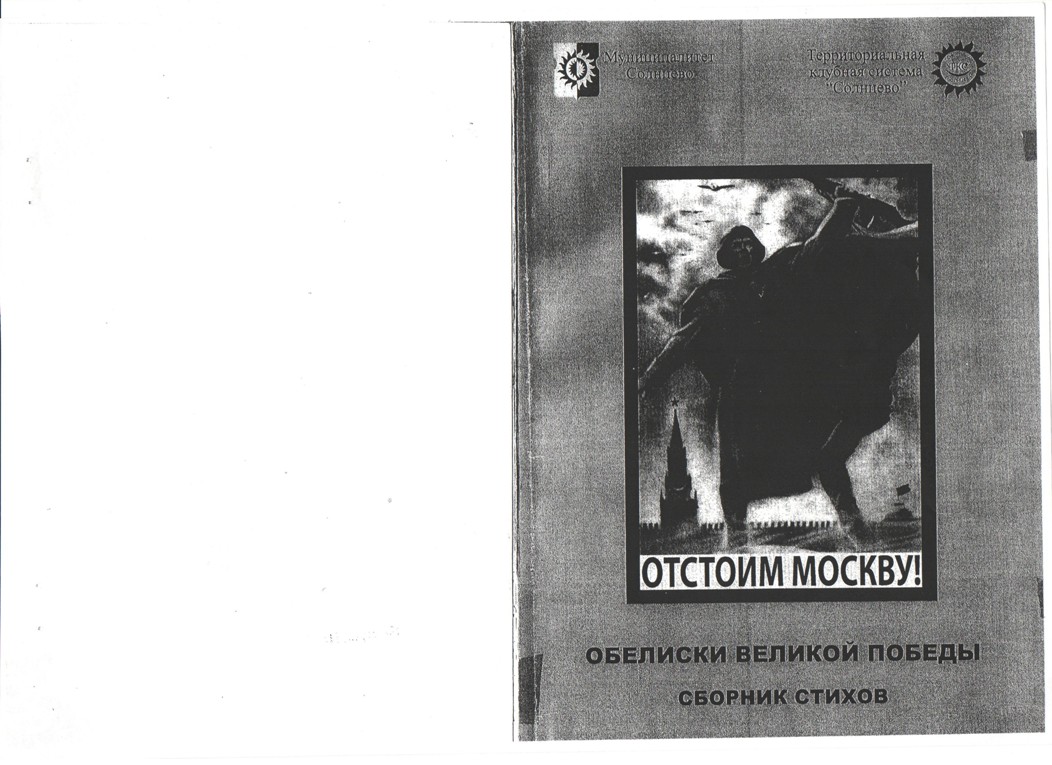 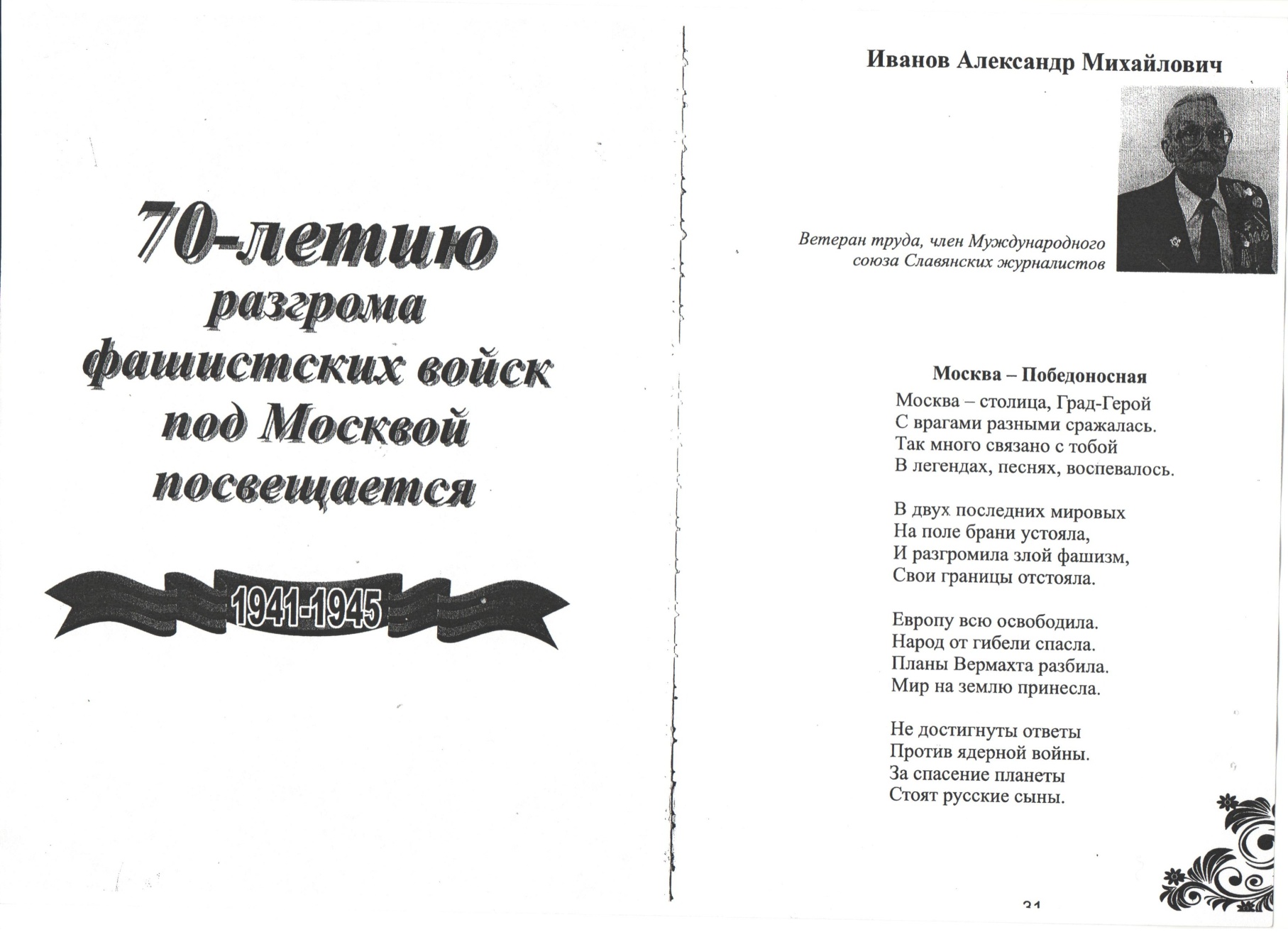 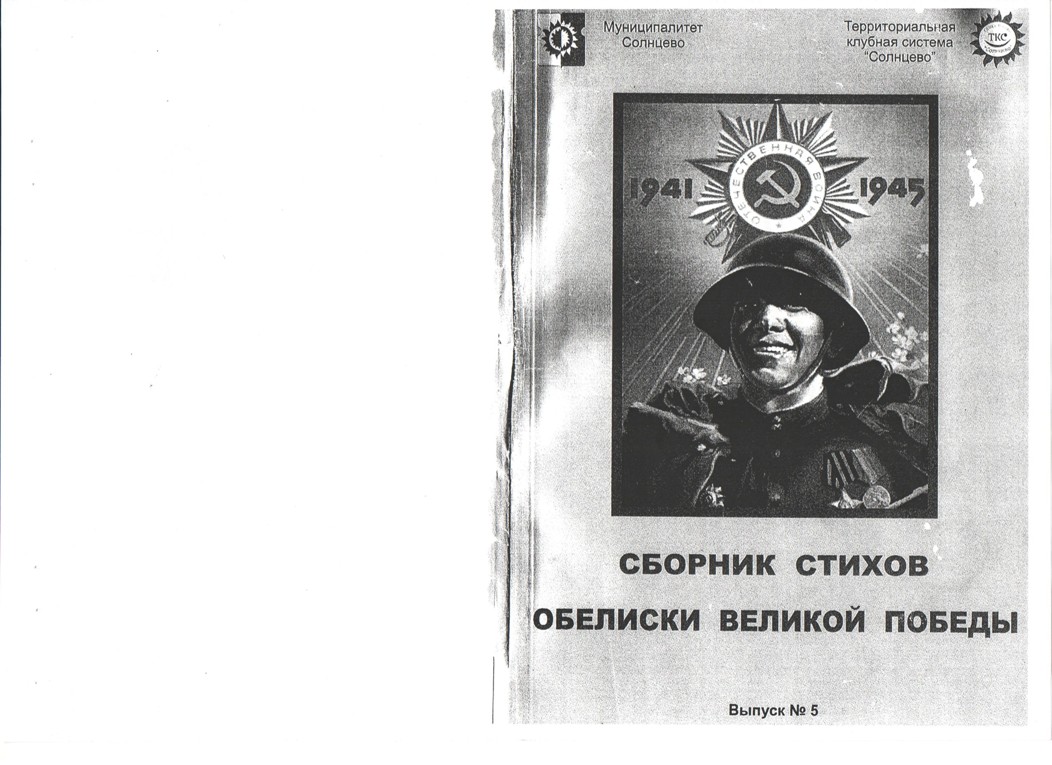 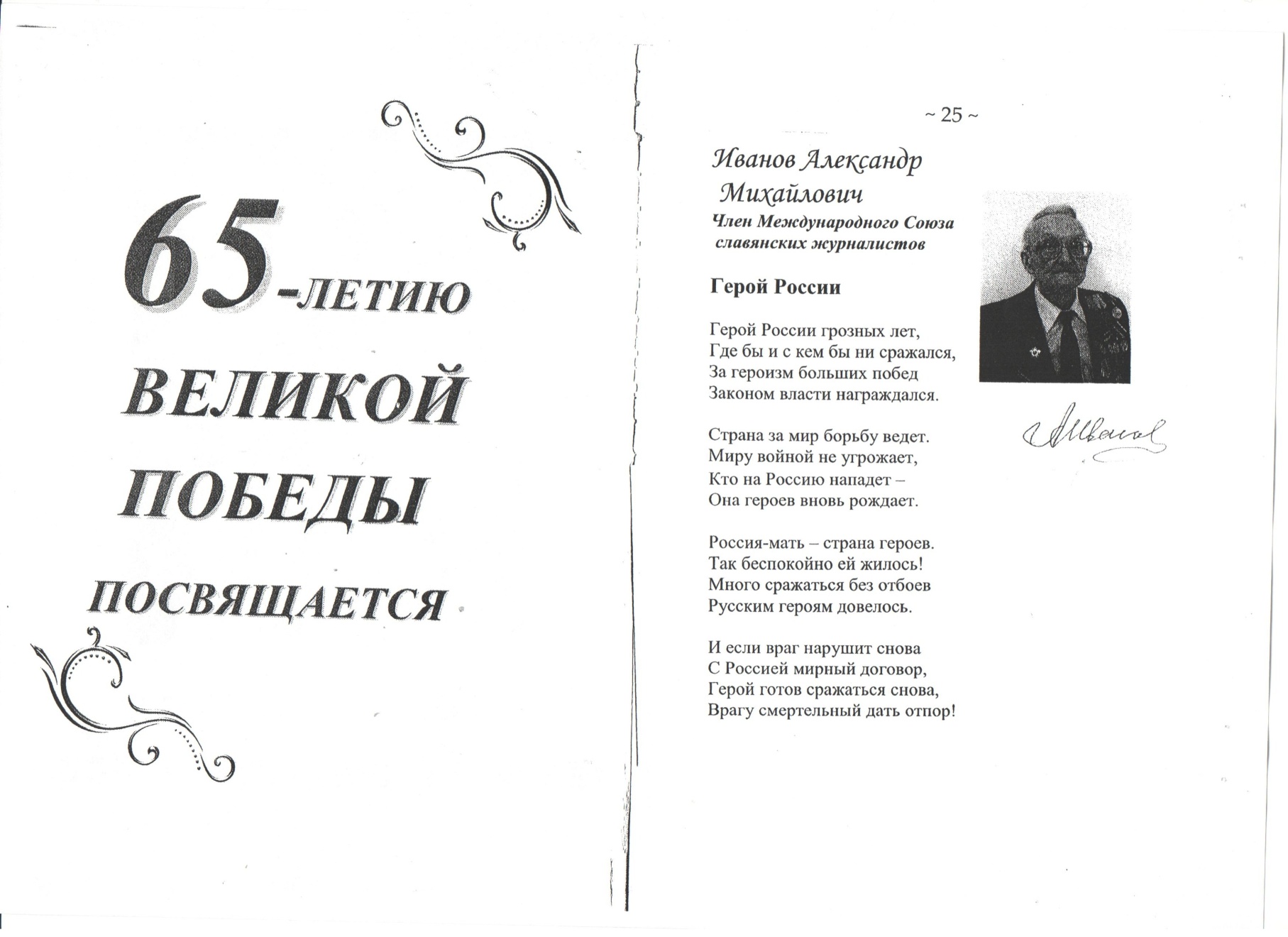 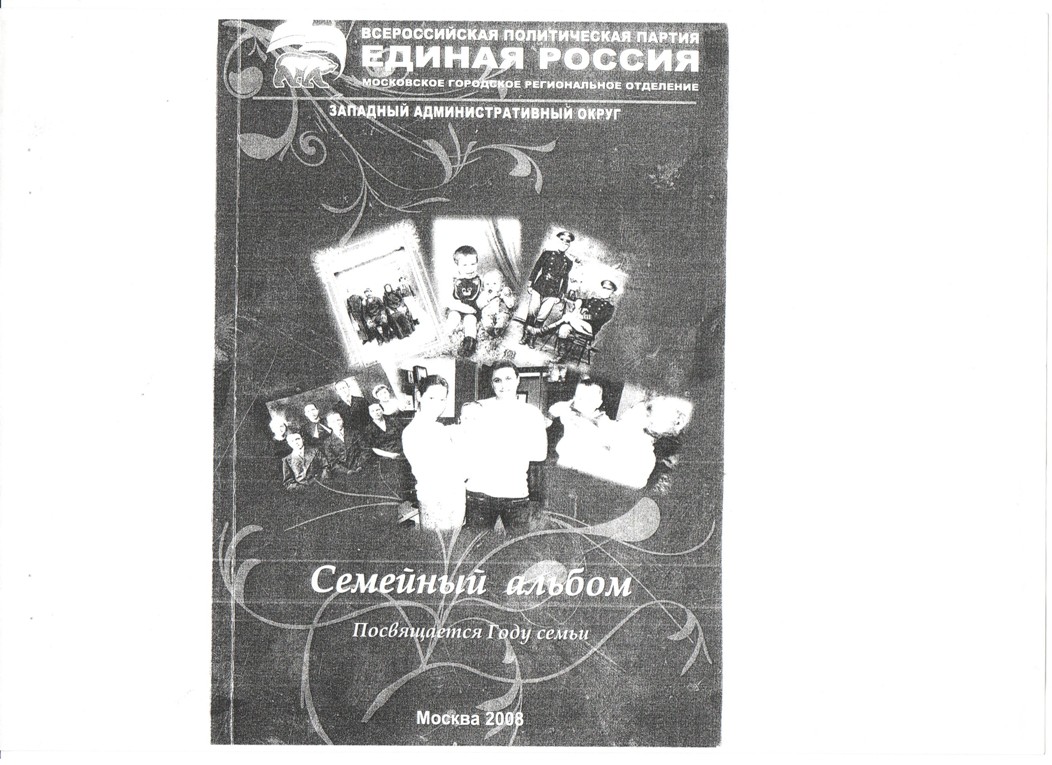 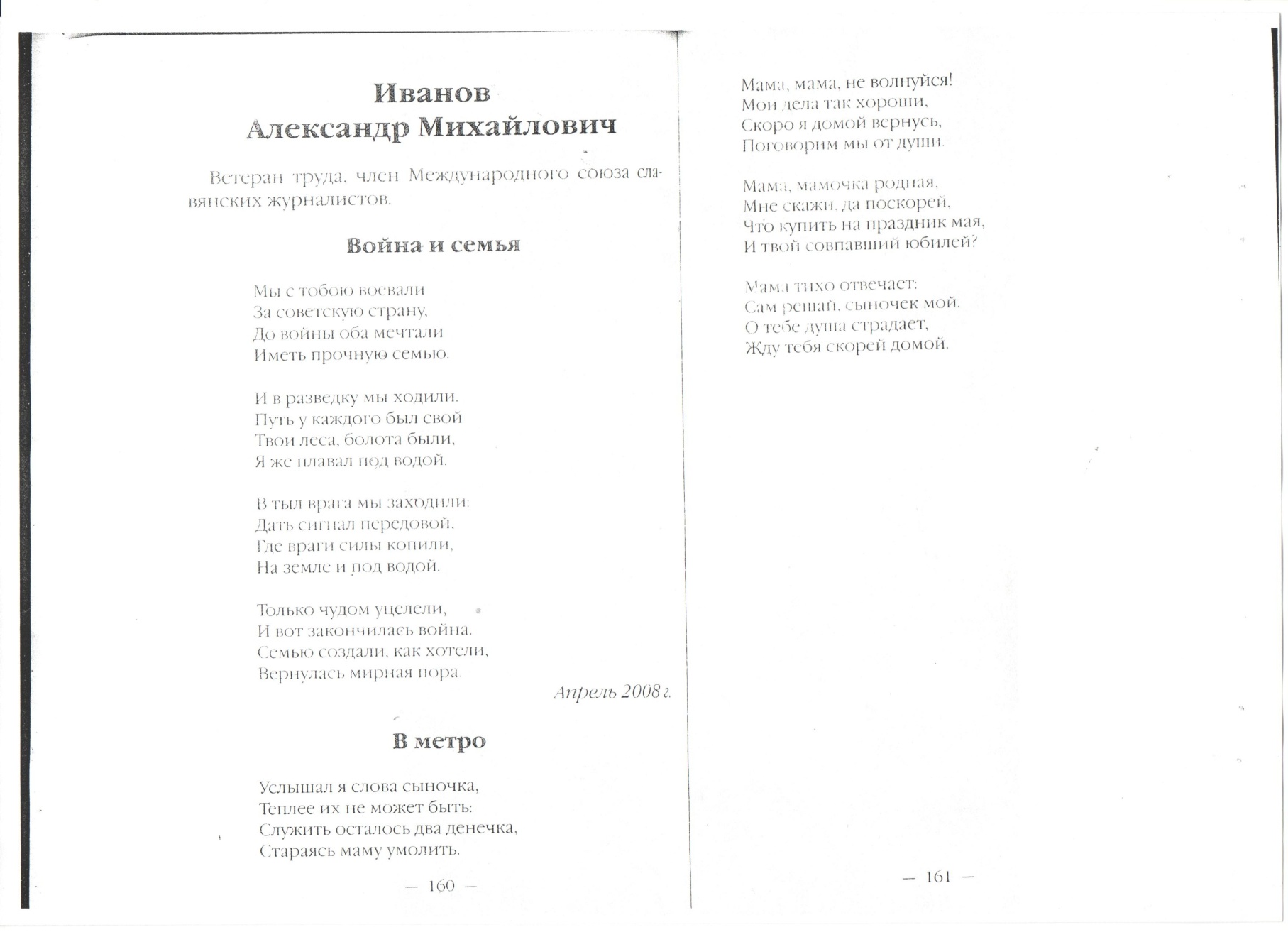 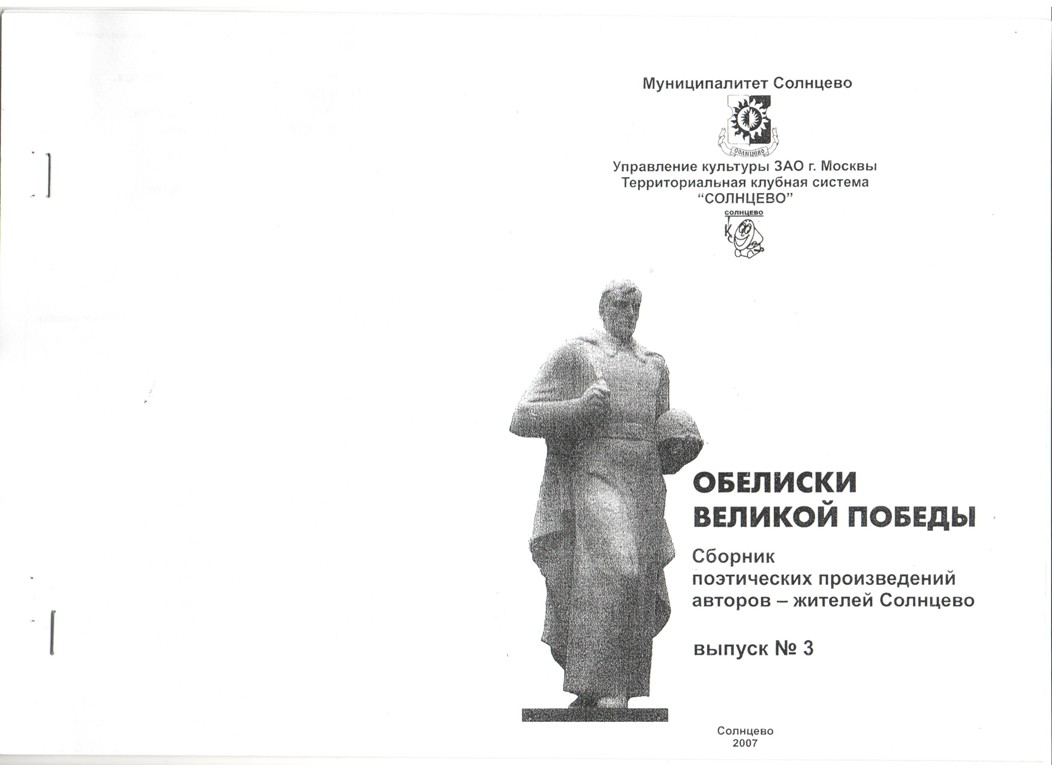 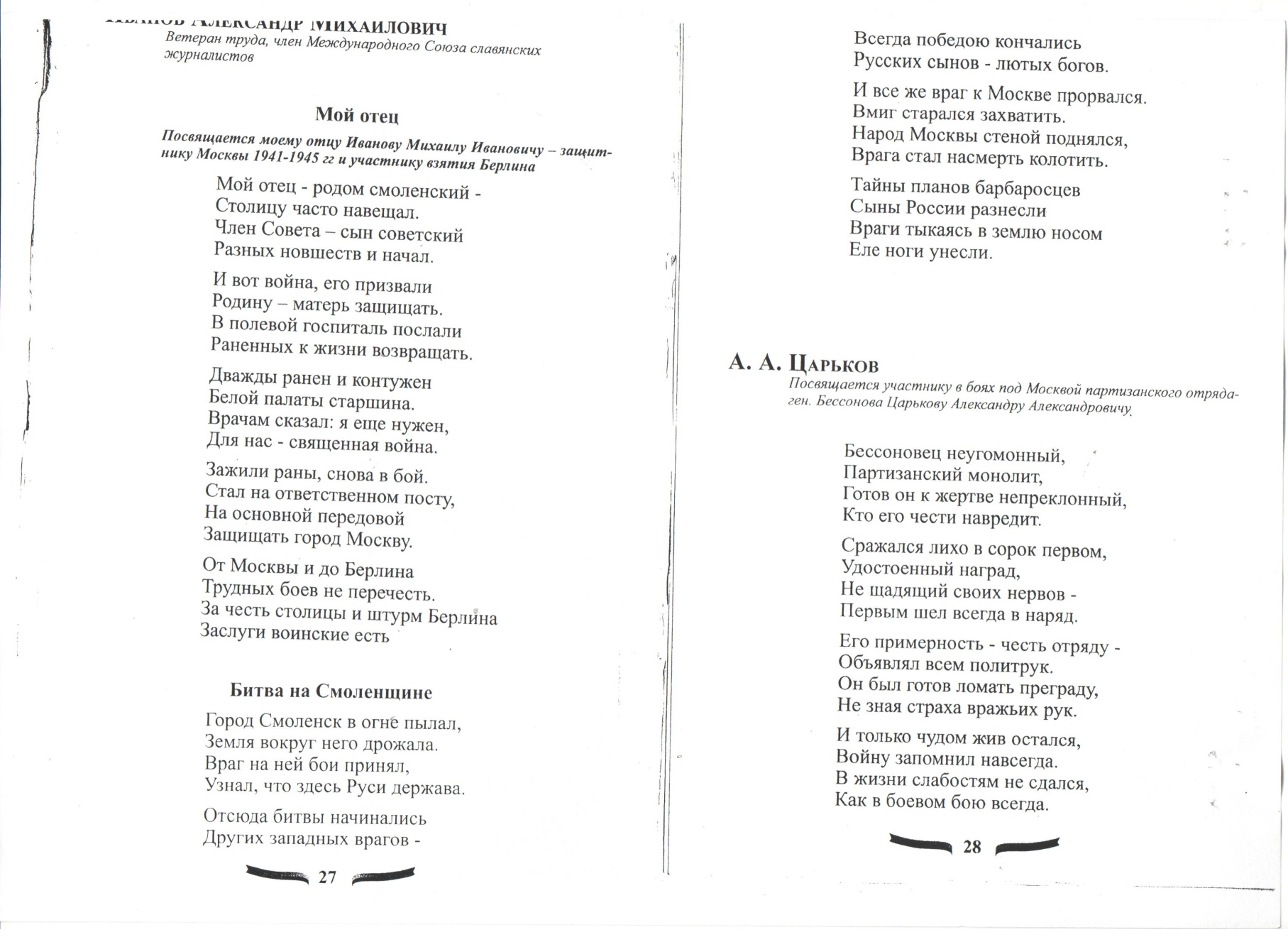 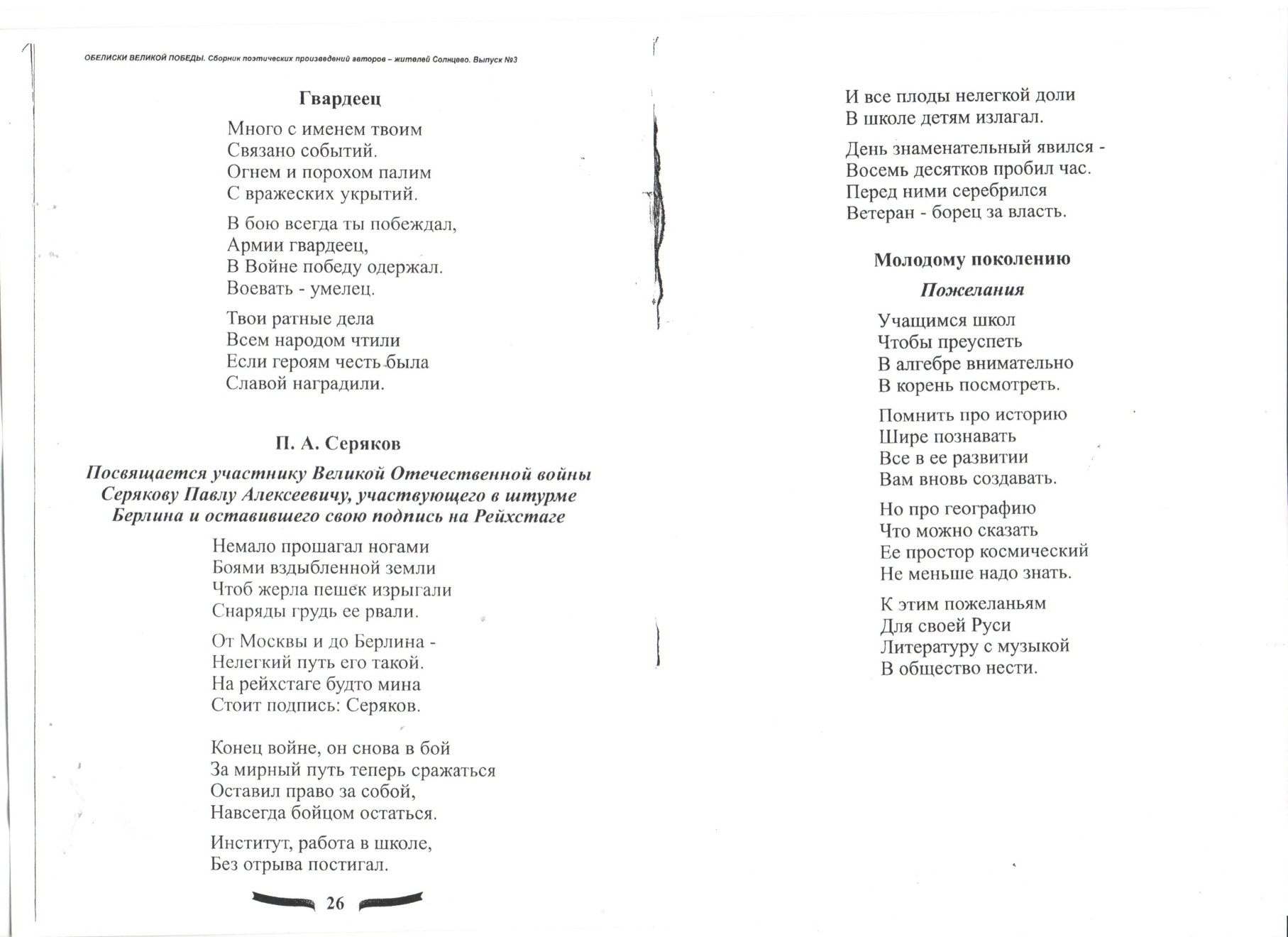